DO NOW- on your own paper, just the blanks.
吗，有，叫，在，个
1.你__什么名字？
2. 我有两__妹妹。
3. 你是学生__？
4. 我爸爸__学校工作。
5. 我家__五口人。
Dong wu
chong wu
Animal(s)
Pet(s)
动物
宠物
mao
Cat(s)
猫
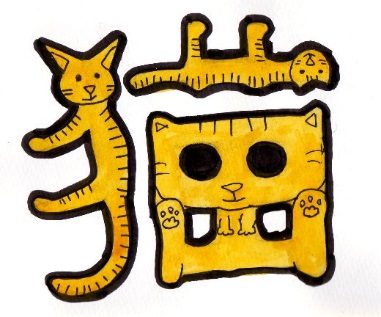 gou
Dog(s)
狗
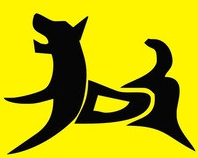 zhi
Measure word for dogs/cats
只
In between a/an/number/this/that/how many & dogs/cats
My good friend has a cat.
Wo de hao peng you you yi zhi mao.
我的好朋友有一只猫。
How many dogs do you have?
Wrong: 几狗你有？
You have how many + measure word + dog?
Ni you ji zhi gou?
你有几只狗？
da
Xiao
Big/large
Small/tiny/little
大
小
What would you want to name this picture in Chinese?
大猫和小狗
小猫和大狗
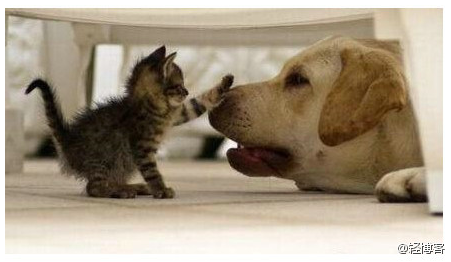 Subject + am/is/are + adjective:
No “am/is/are” in Chinese.
Her dog is big.
Her dog + hen + big.
Ta de gou hen da.
very/quite
她的狗很大。
niú
yáng
Cow/ox
goat/sheep
牛
羊
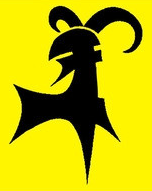 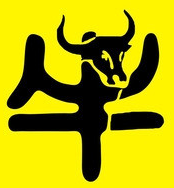 tou
Measure word for cow/ox and goat/sheep
头
四头羊
五头牛
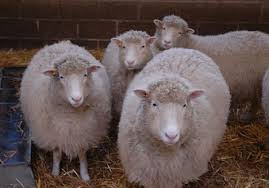 Take out your cellphone
Go to:
Kahoot.itGame PIN:
Nickname: Your first name
If you don’t provide your real name, you will be deleted by Ms. Feng
Task 1 Write the words down in the boxes.                                   Name:                               Date:
Task 2: Translate the sentences in characters.
Task 3: Cut and glue the following words.
My pet



3 cats



5 dogs



His sheep



10 schools
I have 2 big dogs and 3 small cats.
Hints: I have 两 MW big dog and 3 MW small cat.



 That school is big.
Hints: That MW  school 很 big.



Does your family have a cow?
Hints: Your family has a MW cow 吗？



Is this goat yours?
Hints: This MW goat is yours 吗？
Sample:
http://www.classtools.net/connect/
http://www.classtools.net/connect/201509_fAPZmR
QUIZLETT or F
热身：
Fill in the blanks.
1. My dog is big.
Wo de gou hen da.
我的狗__大。
2. Our high school is small.
Wo men de gao zhong hen xiao.
我们__高中很小。
2. They have a small cat.
Ta men you yi zhi xiao mao.
他们__一只小猫。
niǎo
mǎ
bird
horse
鸟
MW for birds is “只”
马
一只鸟
这只鸟
那只鸟
几只鸟?
pi
measure word for horse(s)
2 horses
Liang pi ma=两匹马
That horse
Na pi ma=那匹马
小马
Xiao ma
pony
Yu
she
fish
snake
鱼
蛇
tiao
measure word for fish and snakes
条
My teacher has 4 fish.
Wo de lao shi you si tiao yu.
我的老师有四条鱼。
xiong
Ke ai
Lovely/cute
Fierce/ferocious
凶
可爱
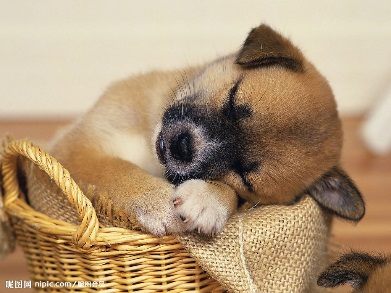 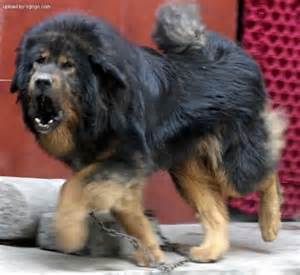 猪 zhū  pig
MW:头               Example: 一头猪
鸡 jī  chicken  
MW:只              Example: 一只鸡
鸭 yā  duck
MW:只               Example: 一只鸭
Animals & Measure Words for animals & Adjectives
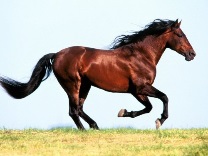 MW-
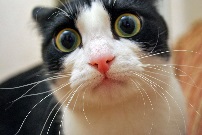 猫
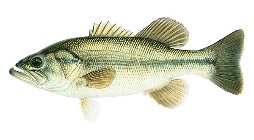 MW-

Reason:
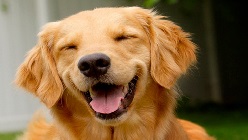 狗
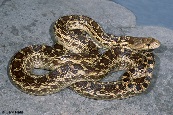 MW-

Reason:
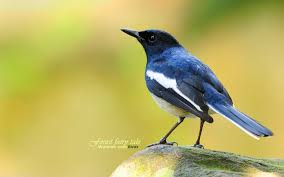 Adjectives:
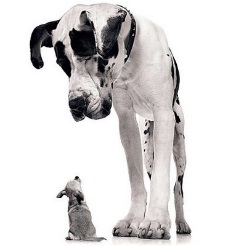 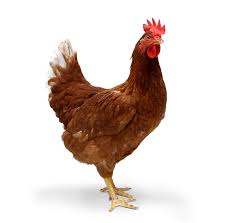 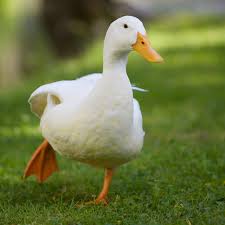 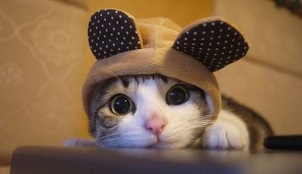 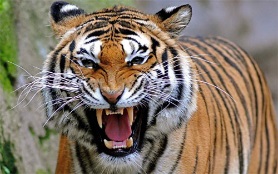 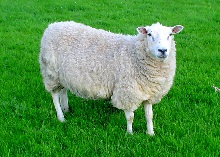 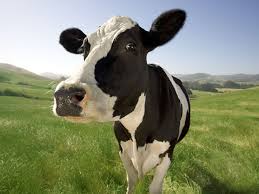 MW-

Reason:
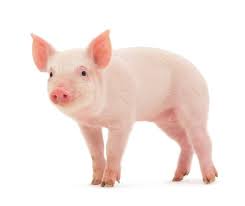 http://www.purposegames.com/game/d8014a323e
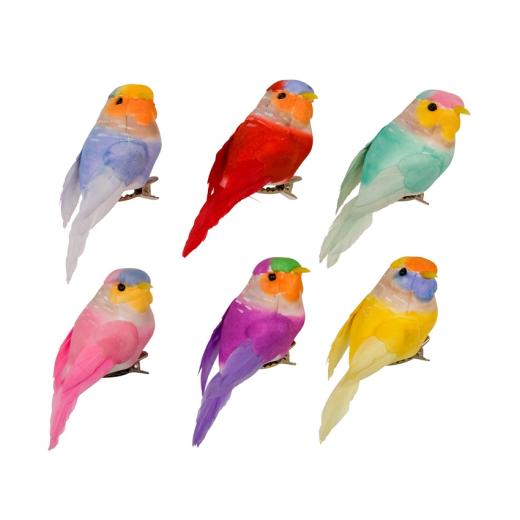 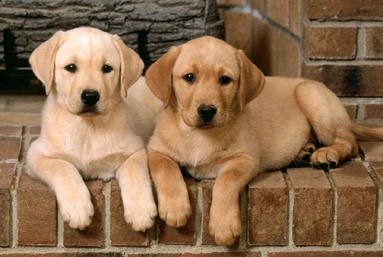 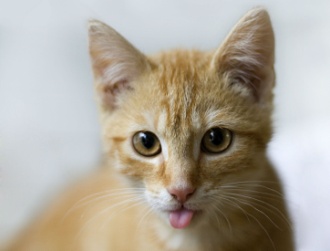 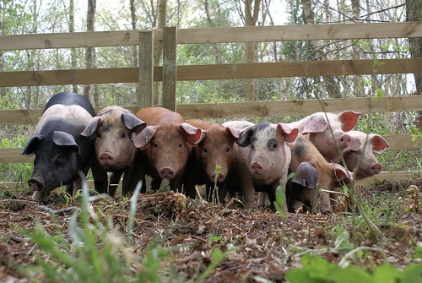 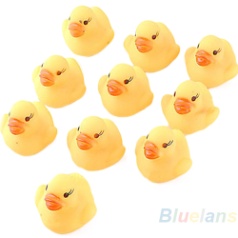 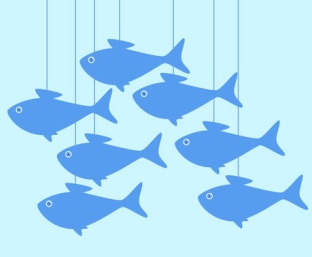 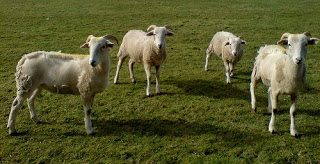 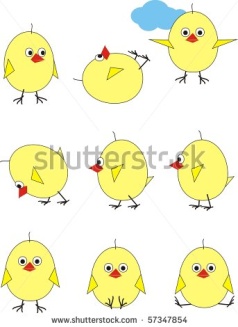 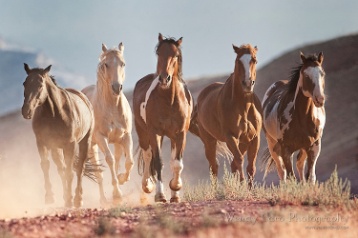 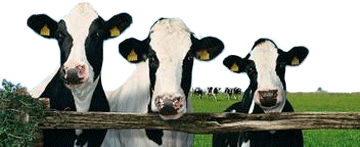 Animal Unit Test (Open Book)
Section 1: Answer the questions in complete sentences on the lines using the structures provided. (30%)
姓名：_____________
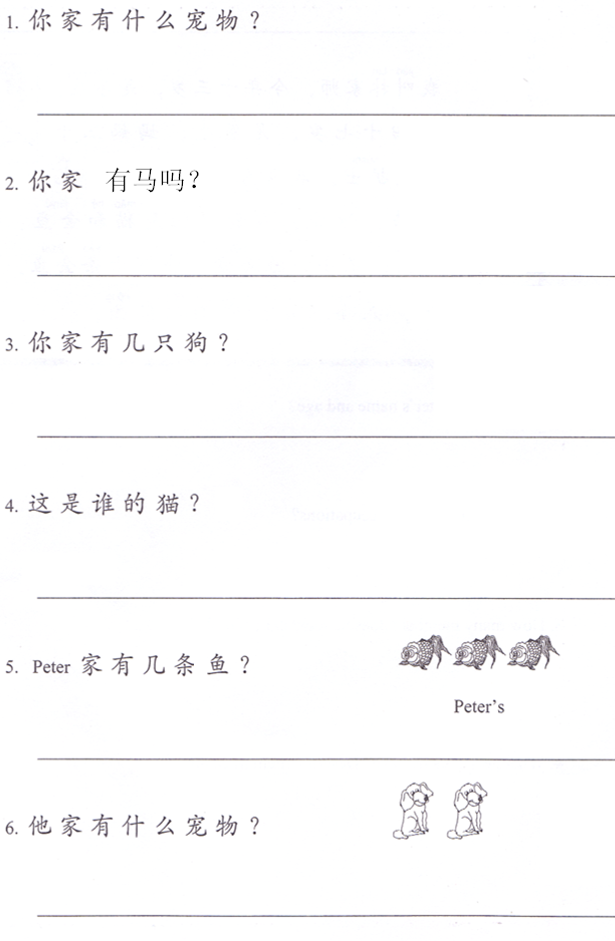 Change 你 to 我，take out 什么宠物，change it to the pets you have.
1._________________________________________


2._________________________________________


3._________________________________________


4._________________________________________


5._________________________________________


6._________________________________________
Yes: Change 你 to 我, take out 吗.
No: Change 你 to 我, take out 吗,change 有to 没有
Change 你 to 我，take out 几，change it to the a number.
Change 谁 to a person.
take out 几，change it to the number of the fish.
take out 什么宠物，change it to the pets you see.
Number + MW + dog
Section 2: Match the sentences with the pictures.
30%)
Section 3: Answer the questions in English. 
(40%)
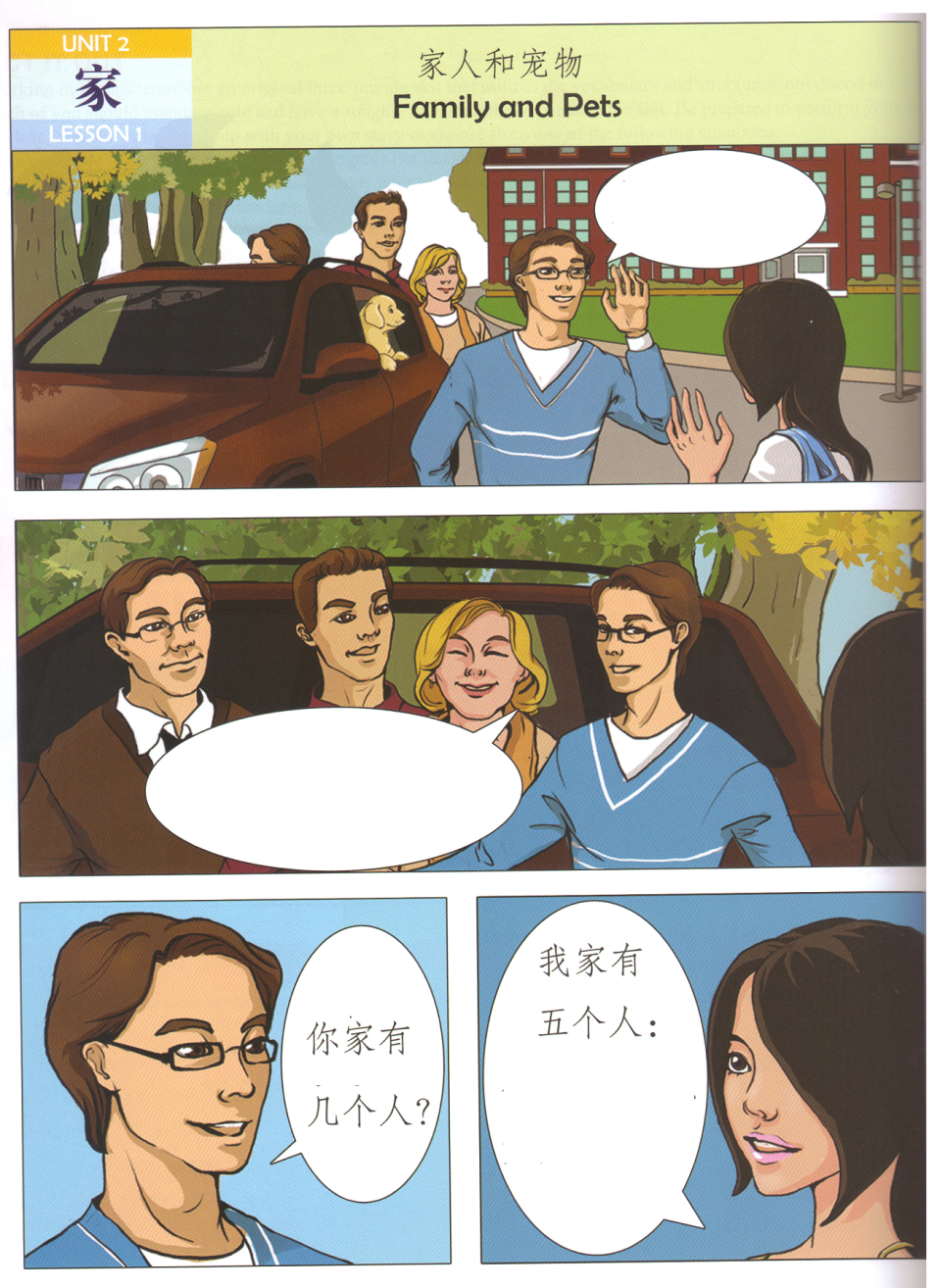 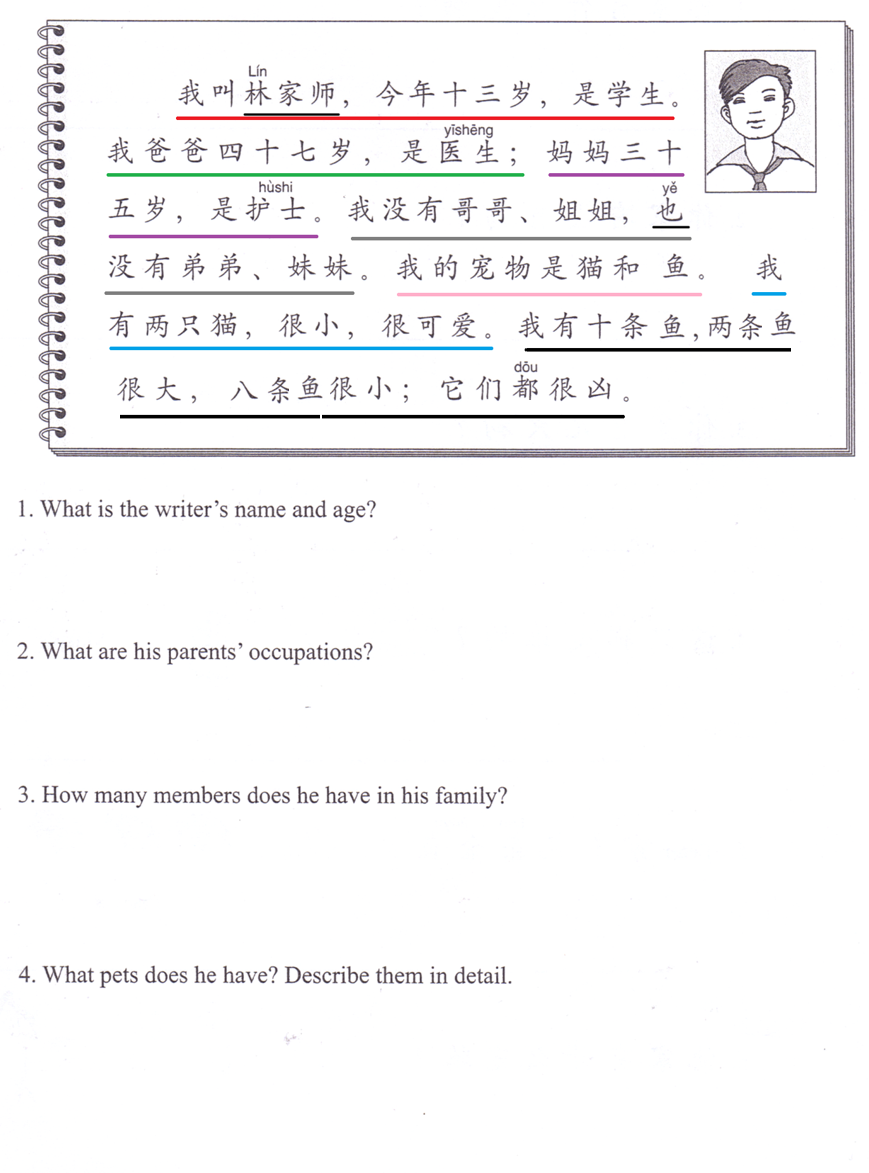 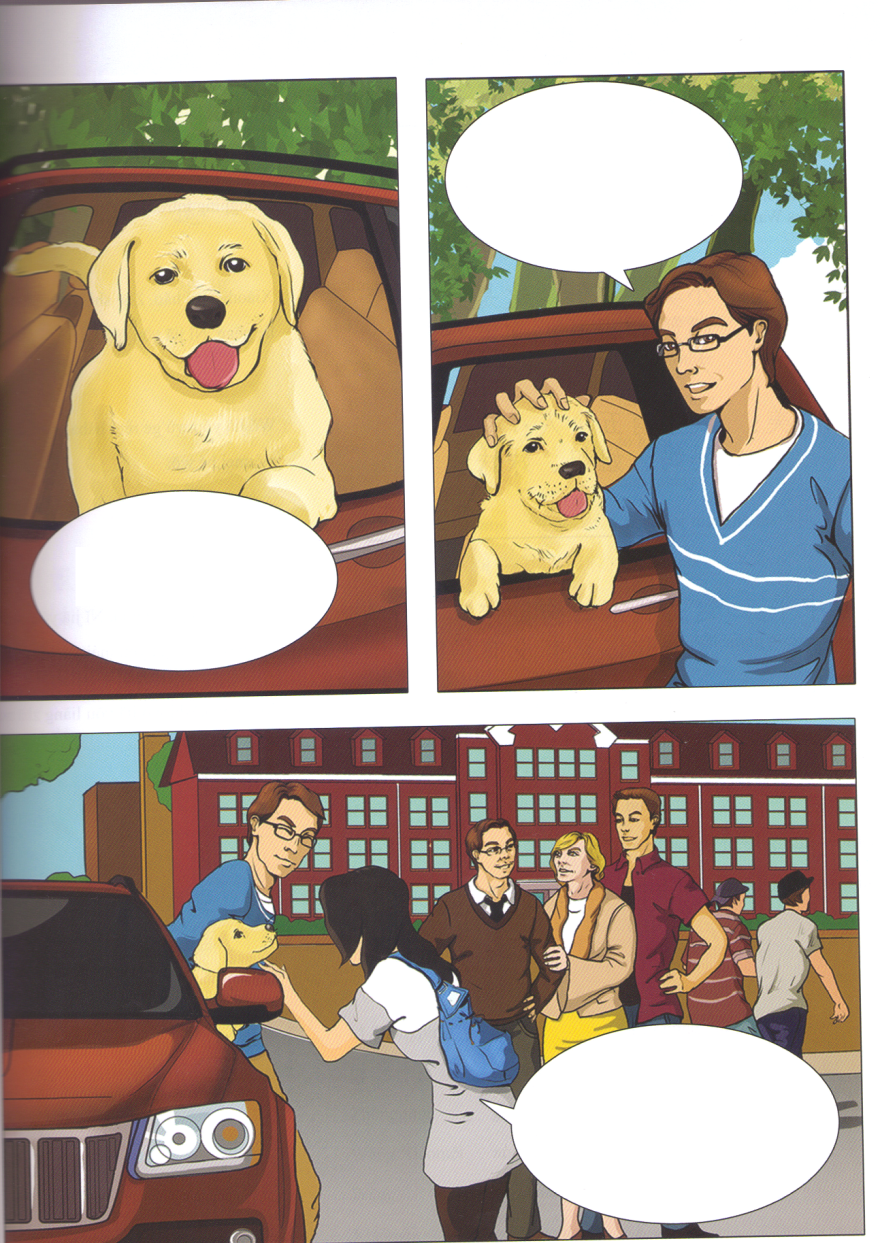 A.他们是我妈妈，爸爸和哥哥。
B.你好。
C.你的狗很可爱！
D.妈妈，爸爸，两个妹妹和我。
E.这是我的狗。
F.我的狗今年两岁。